ОСТОРОЖНО! КОРОНАВИРУС!
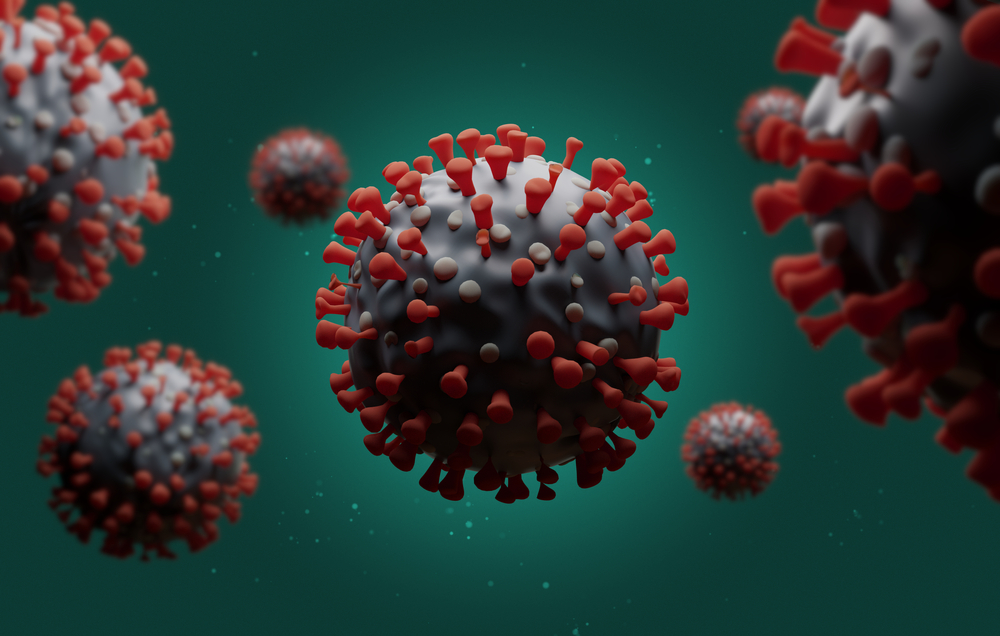 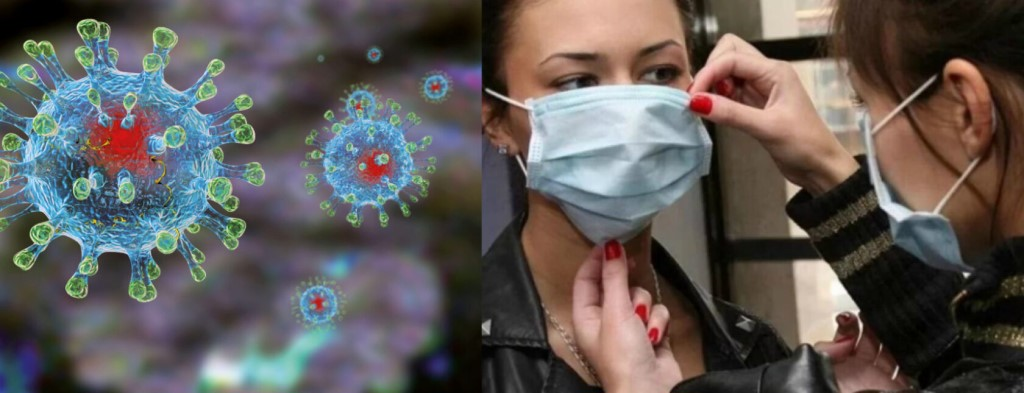 БЕРЕГИТЕ СЕБЯ И ОКРУЖАЮЩИХ!